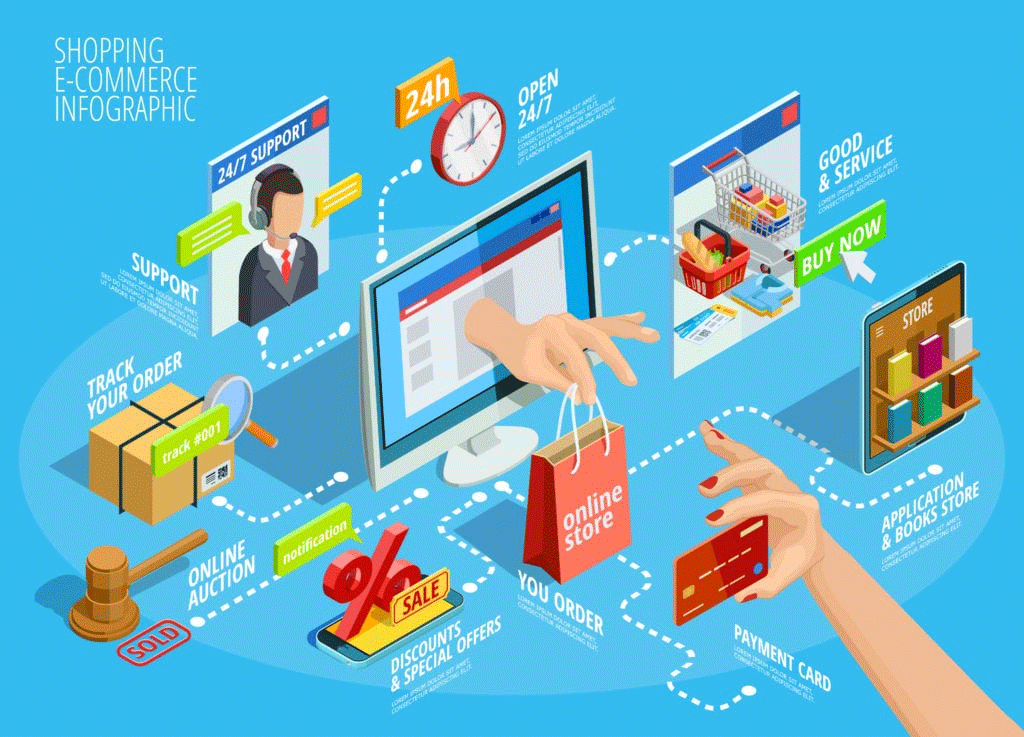 التجارة الإلكترونية
د. سالم الجندي
Salem.aljundi@kunoozu.edu.iq 
كلية الكنوز الجامعة
2024
المحتويات
5. استراتيجيات تسويق التجارة الإلكترونية
6. خدمات الدعم اللوجستي للتجارة الالكترونية
7. التجارة الإلكترونية الدولية
مقدمة في التجارة الإلكترونية	
أسس التجارة الإلكترونية
الاعتبارات الفنية والقانونية والأخلاقية للتجارة الالكترونية
بناء موقع التجارة الإلكترونية
2
MODE OF ASSESSMENTS
3
مقال Essay
1. اكتب مقالا بصفحتين فقط عن أحد تطبيقات التجارة الإلكترونية مثل Amazon eBay and.
2. أبحث عن مقالات او بحوث ذات صلة باللغتين العربية والإنكليزية في الانترنت.
3. يتضمن المقال مقدمة وفقرات وخاتمة. كيف تكتب مقالا أكاديميا؟ 
4. ضع عنوانا للبحث والاسم والشعبة (صباحي، مسائي)
5. أرسل ملف PDF  الى salem.aljundi@kunoozu.edu.iq ، وأبتدأ البريد الالكتروني بالاسم والشعبة وعنوان المقال، وانتظر تأكيد الاستلام
6. أستخدم نمط الخط  Simplified Arabic وبحجم خط 14 وأستخدم  Bold للعناوين الفرعية  و Line spacing 1
7. يمكنك وضع صورة واحدة لتوضيح التطبيق المختار.
8. أرجو تسمية الملف باسمك الثنائي وباللغة الإنكليزية.
9. احذر التشابه مع أي مقال لأحد زملائك.
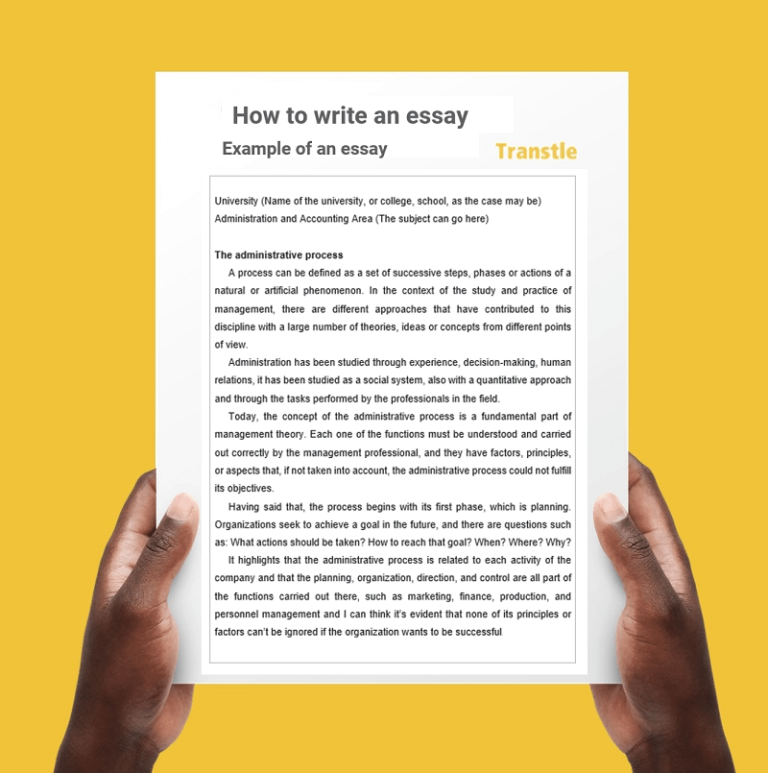 4
تطبيقات التجارة الالكترونية
Amazon (www.amazon.com) 
eBay (www.ebay.com) 
Alibaba (www.alibaba.com) 
Etsy (www.etsy.com) 
Walmart (www.walmart.com) 
Best Buy (www.bestbuy.com) 
Target (www.target.com) 
Shopify (www.shopify.com) 
Flipkart (www.flipkart.com)
Rakuten (www.rakuten.com)
11. Zalando (www.zalando.com) 
12. ASOS (www.asos.com) 
13. Newegg (www.newegg.com) 
14. Overstock (www.overstock.com) 
15. AliExpress (www.aliexpress.com) 
16. Wayfair (www.wayfair.com) 
17. Macy's (www.macys.com) 
18 Home Depot (www.homedepot.com) 
19 JD.com (www.jd.com) 
20. Costco (www.costco.com)
5
الفصل السادس: خدمات الدعم اللوجستي للتجارة الالكترونية
اللوجستيات في التجارة الإلكترونية	
تكامل سلسلة التوريد في مجال التجارة الإلكترونية	
تتبع الطلبات في التجارة الالكترونية	
إدارة المخزون في الوقت المناسب للتجارة الالكترونية
6
اللوجستيات في التجارة الإلكترونية
اللوجستيات في التجارة الإلكترونية تشير إلى عملية إدارة تدفق السلع والخدمات والمعلومات من نقطة الأصل إلى نقطة الاستهلاك في بيئة التجزئة عبر الإنترنت. تشمل العديد من الأنشطة مثل التخزين، وإدارة المخزون، وتنفيذ الطلبات، والشحن، والتسليم. 
فيما يلي تفصيل للمكونات الرئيسية للوجستيات في التجارة الإلكترونية:
7
مكونات اللوجستيات في التجارة الإلكترونية
التخزين وإدارة المخزون:

غالبًا ما تقوم الشركات التجارية الإلكترونية بالاحتفاظ بمستودعات أو مراكز توزيع حيث يتم تخزين المخزون. تضمن إدارة المخزون الفعالة توفر المنتجات عندما يقوم العملاء بطلبها، مما يقلل من نفاد المخزون والأوضاع الزائدة.
8
مكونات اللوجستيات في التجارة الإلكترونية
معالجة الطلبات والتنفيذ:

   - يشمل ذلك استلام الطلبات من العملاء، واختيار العناصر من المخزون، وتعبئتها بشكل آمن، وتجهيزها للشحن. تضمن معالجة الطلبات الفعالة توصيلًا في الوقت المناسب ورضا العملاء.
9
مكونات اللوجستيات في التجارة الإلكترونية
الشحن والتسليم:

   - بمجرد تعبئة الطلبات، يتم تسليمها إلى شركات الشحن لتوصيلها إلى العملاء. تتعاون شركات التجارة الإلكترونية مع شركاء الشحن مثل الخدمات البريدية، وشركات النقل، أو مقدمي الخدمات اللوجستية الخارجية لضمان توصيل الطلبات بسلاسة وبموثوقية.
10
مكونات اللوجستيات في التجارة الإلكترونية
إدارة العائدات:

   - تشمل اللوجستيات في التجارة الإلكترونية أيضًا إدارة إرجاع المنتجات والتبادلات. إن عملية العائدات المبسطة أمر أساسي لمعالجة إرجاعات العملاء بكفاءة، ومعالجة المبالغ المستردة أو البدائل، والحفاظ على رضا العملاء.
11
مكونات اللوجستيات في التجارة الإلكترونية
تكامل التكنولوجيا:

   - تعتمد اللوجستيات في التجارة الإلكترونية بشكل كبير على التكنولوجيا لتبسيط العمليات وزيادة الكفاءة. يتضمن ذلك استخدام برامج إدارة المخزون، وأنظمة إدارة الطلبات، وأنظمة إدارة المستودعات، وأنظمة إدارة النقل لتتبع الشحنات وتحسين المسارات.
12
مكونات اللوجستيات في التجارة الإلكترونية
6.	التواصل مع العملاء وتتبع الطلبات:
   - يُعتبر توفير معلومات تتبع الطلبات في الوقت الفعلي للعملاء هامًا لزيادة الشفافية وتحسين تجربة التسوق بشكل عام. تستخدم شركات التجارة الإلكترونية أنظمة تتبع الطلبات وقنوات الاتصال مثل البريد الإلكتروني أو الرسائل القصيرة لإبقاء العملاء على علم بحالة طلباتهم من الشحن إلى التسليم.
13
مكونات اللوجستيات في التجارة الإلكترونية
تكامل سلسلة التوريد:

   - غالبًا ما تشمل اللوجستيات في التجارة الإلكترونية التعاون مع الموردين والمصنعين وشركاء السلسلة اللوجستية الآخرين لضمان تدفق سلس للسلع. تكامل الأطراف المعنية وتنسيق الأنشطة بشكل فعال ضروري لتلبية طلبات العملاء وتقليل التأخيرات.
14
مكونات اللوجستيات في التجارة الإلكترونية
8.	التوسع والمرونة:
   - تحتاج أنظمة اللوجستيات في التجارة الإلكترونية إلى أن تكون قابلة للتوسع والمرونة لاستيعاب تقلبات حجم الطلبات وزيادات الطلب الموسمية، وتغير تفضيلات العملاء. إن وجود عمليات لوجستية مرنة يسمح للشركات بالتكيف بسرعة مع التغيرات في السوق والنمو بشكل مستدام.
15
اللوجستيات في التجارة الإلكترونية
بشكل عام، إدارة اللوجستيات الفعالة ضرورية لنجاح الشركات في مجال التجارة الإلكترونية حيث تؤثر على رضا العملاء وكفاءة العمليات والتنافسية في السوق الإلكترونية. 
من خلال تحسين عمليات اللوجستيات، يمكن للشركات الإلكترونية تعزيز مستويات خدماتها، وتقليل التكاليف، وبناء قاعدة عملاء وفية.
16
تكامل سلسلة التوريد في مجال التجارة الإلكترونية
تكامل سلسلة التوريد في مجال التجارة الإلكترونية يشير إلى عملية توحيد وتنسيق جميع الجهات المعنية في سلسلة التوريد، بما في ذلك الموردين والمصنعين وشركاء اللوجستيات الآخرين، بهدف ضمان تدفق سلس للسلع من نقطة الأصل إلى نقطة الاستهلاك النهائية. يهدف هذا التكامل إلى تحقيق التنسيق الفعّال بين جميع الأطراف وتبادل المعلومات بشكل سلس، مما يسهم في تحسين كفاءة سلسلة التوريد وتحقيق رضا العملاء.

تكامل سلسلة التوريد يشمل عدة جوانب، بما في ذلك:
17
تكامل سلسلة التوريد في مجال التجارة الإلكترونية
1.	توحيد العمليات: 
يتضمن ذلك مساعدة الموردين والمصنعين والشركاء اللوجستيين الآخرين على تبسيط العمليات وتوحيد الإجراءات بحيث يكون هناك توافق واضح في أداء المهام.
18
تكامل سلسلة التوريد في مجال التجارة الإلكترونية
2.	مشاركة المعلومات: 
يعتمد تكامل سلسلة التوريد على تبادل المعلومات بين جميع الأطراف المعنية، مثل معلومات الطلبات، والمخزون، والتوقيتات، وأي تحديثات أخرى ذات صلة.
19
تكامل سلسلة التوريد في مجال التجارة الإلكترونية
3.	التخطيط المشترك: 
يتضمن ذلك تطوير خطط توريد مشتركة بين الأطراف المعنية، مما يسمح بتحديد احتياجات السوق وضمان توفر المنتجات بالكميات المناسبة وفي الوقت المناسب.
20
تكامل سلسلة التوريد في مجال التجارة الإلكترونية
التعاون في الابتكار:
 
يشجع تكامل سلسلة التوريد على التعاون في مجال الابتكار وتطوير منتجات وخدمات جديدة لتلبية احتياجات العملاء بشكل أفضل.
21
تكامل سلسلة التوريد في مجال التجارة الإلكترونية
5.	تحسين الاستجابة والمرونة: 
يعزز التكامل في سلسلة التوريد القدرة على التكيف مع التغيرات السريعة في الطلب والأحداث غير المتوقعة، مما يتيح للشركات الاستجابة بفعالية وسرعة لمتطلبات السوق وتحدياتها المتغيرة، وبالتالي تحقيق أداء أفضل وتحقيق ميزة تنافسية.

من خلال تكامل سلسلة التوريد، يمكن لشركات التجارة الإلكترونية تحسين كفاءة الإنتاج وإدارة المخزون، وتحسين تجربة العملاء، وتقليل التكاليف العامة للعمليات.
22
تتبع الطلبات في التجارة الالكترونية
تتبع الطلبات هو عملية توفير معلومات محدثة وفي الوقت الفعلي للعملاء بشأن حالة طلباتهم من لحظة تقديم الطلب حتى وصولها إلى وجهتها النهائية. يُعتبر هذا الجانب من الخدمة ذو أهمية بالغة في التجارة الإلكترونية نظرًا لأنه يساهم في تحقيق الشفافية وتحسين تجربة التسوق للعملاء.
23
تتبع الطلبات في التجارة الالكترونية
عندما يتمكن العملاء من تتبع طلباتهم بسهولة ودقة، يشعرون بالثقة في العملية ويشعرون بالطمأنينة بشأن مكان وصول طلباتهم. يُمكن للشركات الإلكترونية تحقيق هذا من خلال استخدام أنظمة تتبع الطلبات الذكية وفعالة، التي توفر معلومات محدثة بشكل دوري للعملاء بشأن مراحل مختلفة من عملية التسليم.

تتضمن الفوائد الرئيسية لتتبع الطلبات:
24
فوائد تتبع الطلبات في التجارة الالكترونية
1.	زيادة الثقة والرضا: 
يشعر العملاء بالثقة والرضا عندما يتمكنون من معرفة مكان وصول طلباتهم وحالتها في الوقت الحقيقي.

2.	تقديم تجربة تسوق محسنة: 
يُعتبر تتبع الطلبات جزءًا من توفير تجربة تسوق سلسة ومريحة للعملاء، حيث يمكنهم متابعة طلباتهم بسهولة دون أي إرباك.
25
فوائد تتبع الطلبات في التجارة الالكترونية
3.	التواصل الفعال: 
يتيح توفير معلومات تتبع الطلبات للشركات التواصل بشكل فعال مع العملاء وإبقائهم على علم بتطورات الطلبات والتغييرات المتعلقة بالتسليم.

4.	الحد من الاستفسارات: 
يمكن لتتبع الطلبات تقليل عدد الاستفسارات التي تتلقاها الشركة بشأن حالة الطلبات، مما يوفر الوقت والجهد لفريق خدمة العملاء.
26
فوائد تتبع الطلبات في التجارة الالكترونية
5.	تحسين التخطيط وإدارة المخزون: 
يُعتبر تتبع الطلبات أداة قوية لمساعدة الشركات في تحديد النماذج الاستهلاكية وتوقعات الطلب، مما يساعدها في التخطيط الاستراتيجي للمخزون وتحسين إدارته. من خلال فهم توقيت وكميات الطلبات، يمكن للشركات تقليل تكاليف المخزون وتحسين كفاءة التوريد والتوزيع.

تعتمد فعالية تتبع الطلبات على دقة وسرعة تحديث المعلومات، والتواصل المستمر مع العملاء لتقديم معلومات محدثة وشافية.
27
إدارة المخزون في الوقت المناسب للتجارة الالكترونية
إدارة المخزون في الوقت المناسب (Just-In-Time Inventory) هي استراتيجية تُستخدم في التجارة الإلكترونية لتحسين إدارة المخزون من خلال ضمان استلام السلع فقط عندما يكون هناك حاجة إليها في عملية الإنتاج أو لتلبية طلبات العملاء. تهدف هذه النهج إلى تقليل التكاليف المرتبطة بحيازة المخزون الزائد، مثل نفقات التخزين والاستهلاك والبتر، مع ضمان توفر المنتجات عند الحاجة.
28
إدارة المخزون في الوقت المناسب للتجارة الالكترونية
في سياق التجارة الإلكترونية، تتضمن إدارة المخزون في الوقت المناسب التنسيق الوثيق مع الموردين لضمان توصيل البضائع بالضبط عندما تكون مطلوبة، دون الحاجة إلى مخزونات كبيرة. 
إليك كيفية (آلية) عمل إدارة المخزون في الوقت المناسب في التجارة الإلكترونية:
29
آلية عمل إدارة المخزون في الوقت المناسب للتجارة الالكترونية
توقعات الطلب:
 
تحليل شركات التجارة الإلكترونية للبيانات التاريخية للمبيعات والاتجاهات السوقية لتوقع الطلب بدقة. من خلال فهم تفضيلات العملاء وأنماط شرائهم، يمكنهم التنبؤ بالمنتجات التي من المحتمل أن تكون في الطلب ومتى.
30
آلية عمل إدارة المخزون في الوقت المناسب للتجارة الالكترونية
تتبع المخزون في الوقت الفعلي:
 
باستخدام أنظمة إدارة المخزون المتقدمة، تراقب شركات التجارة الإلكترونية مستويات المخزون في الوقت الفعلي. يتيح ذلك لهم مراقبة مستويات المخزون وطلب المنتجات فور وصولها إلى الحدود المحددة مسبقًا، مما يضمن عدم نفاد المخزون أو حمل المخزون الزائد.
31
آلية عمل إدارة المخزون في الوقت المناسب للتجارة الالكترونية
3.	التعاون الوثيق مع الموردين:                                                                                                  تقوم شركات التجارة الإلكترونية بإقامة علاقات قوية مع مورديها وشركاء اللوجستيات لتسهيل توصيل البضائع في الوقت المحدد. يتم إبلاغ الموردين عن مستويات المخزون وتوقعات الطلب، مما يتيح لهم ضبط جداول الإنتاج وتوصيل المنتجات في الوقت المناسب لتلبية طلبات العملاء.
32
آلية عمل إدارة المخزون في الوقت المناسب للتجارة الالكترونية
تقليل أوقات الانتظار:
 
تقليل إدارة المخزون في الوقت المناسب للفترات بين تقديم الطلبات للموردين واستلام السلع. من خلال تبسيط سلسلة التوريد والقضاء على التأخيرات غير الضرورية، يمكن لشركات التجارة الإلكترونية الاستجابة بسرعة للتغيرات في الطلب والظروف السوقية.
33
آلية عمل إدارة المخزون في الوقت المناسب للتجارة الالكترونية
5.	توفير التكاليف: 
تساعد إدارة المخزون في الوقت المناسب شركات التجارة الإلكترونية على تقليل تكاليف حمل المخزون، بما في ذلك نفقات التخزين والتعامل والتأمين. من خلال الحفاظ على مستويات أقل من المخزون، يمكنهم توجيه الموارد بشكل أكثر فعالية واستثمار رأس المال في مجالات أخرى من الأعمال مثل التسويق أو تطوير المنتجات.
34
إدارة المخزون في الوقت المناسب للتجارة الالكترونية
بشكل عام، تمكّن إدارة المخزون في الوقت المناسب لشركات التجارة الإلكترونية من العمل بشكل أكثر كفاءة، وتقليل الهدر، وتعزيز رضا العملاء من خلال ضمان توفر المنتجات عند الحاجة، دون عبء المخزون الزائد. 
ومع ذلك، يتطلب الأمر تخطيطًا دقيقًا وتواصلًا فعّالًا مع الموردين، وأنظمة قوية لتتبع المخزون لتحقيق النجاح.
35